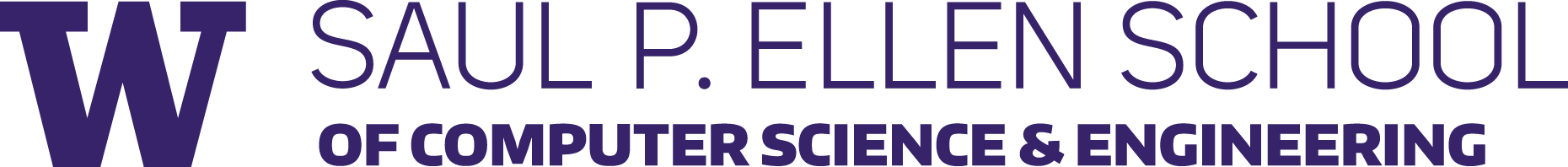 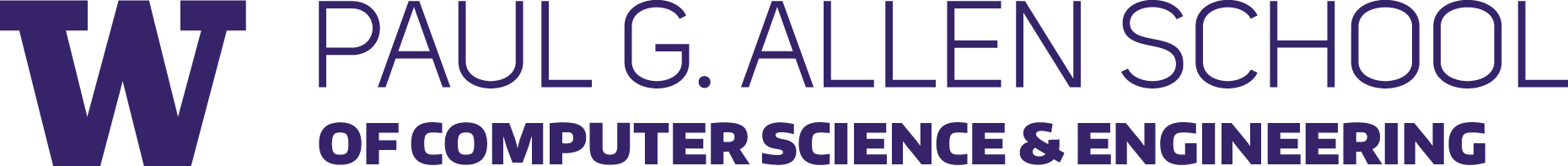 CSE 341Section 4
Nick Mooney
Spring 2017
Today’s Agenda
Mutual Recursion
Module System Example
Namespace Organization
Preserving Invariants
Practice with Currying and High Order Functions
2
Mutual Recursion
What if we need function f to call g, and function g to call f?
This is a common idiom
fun earlier x =
	...
	later x
	...
fun later x =
	...
	earlier x
	...
Unfortunately this does not work 
3
Mutual Recursion Workaround
We can use higher order functions to get this working
It works, but there has got to be a better way!
fun earlier (f, x) =
	...
	f x
	...
fun later x =
	...
	earlier (later, x)
	...
4
[Speaker Notes: We know “earlier” will want to recurse on another function, but at the time of definition, we don’t know what function this will be
We can “solve” this by allowing it to take a function at runtime

But remember when I told you that “and” meant something else and to ignore it…?]
Mutual Recursion with and
SML has a keyword for that
Works with mutually recursive datatype bindings  too
fun earlier x =
	...
	later x
	...
and later x =
	...
	earlier x
	...
5
Module System
Good for organizing code, and managing namespaces (useful, relevant)
Good for maintaining invariants (interesting)
6
Currying and High Order Functions
List.map!
List.filter!
List.foldl!
Emacs unite!
7